ДЕПАРТАМЕНТ ОБРАЗОВАНИЯ ЯРОСЛАВСКОЙ ОБЛАСТИГАУ ДПО ЯО «ИНСТИТУТ РАЗВИТИЯ ОБРАЗОВАНИЯ»ЯРОСЛАВСКИЙ ГОСУДАРСТВЕННЫЙ ПЕДАГОГИЧЕСКИЙ УНИВЕРСИТЕТ ИМ. К.Д.УШИНСКОГООБЩЕСТВЕННАЯ ОРГАНИЗАЦИЯ «ЛИДЕРЫ СЕЛЬСКИХ ШКОЛ»
МЕЖРЕГИОНАЛЬНАЯ НАУЧНО-ПРАКТИЧЕСКАЯ  КОНФЕРЕНЦИЯ 
«ИННОВАЦИОННАЯ ДЕЯТЕЛЬНОСТЬ                      СЕЛЬСКИХ ОБРАЗОВАТЕЛЬНЫХ ОРГАНИЗАЦИЙ: РЕЗУЛЬТАТЫ И ПЕРСПЕКТИВЫ РАЗВИТИЯ»

Проблемная группа: «Сопровождение одаренных детей»
Руководители группы: Боярова Елена Станиславовна, старший преподаватель КОПИП ГАУ ДПО ЯО ИРО; Яковлева Маргарита Анатольевна, зам. директора МОУ Ермаковской СОШ Рыбинского МР
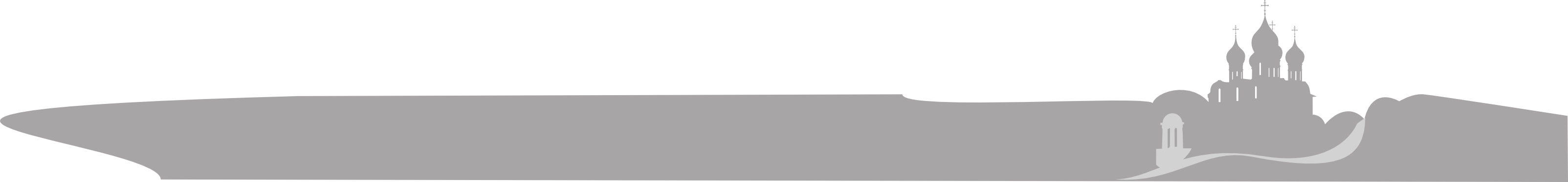 27 февраля-5 марта 2018 года
Ярославль
Краткая информация о работе секций
Краткая информация о работе секций
Результаты работы проблемной группы
Создание  и апробация диагностического комплекса социально-психологических навыков интеллектуально одаренных детей.
Представление лучших практик работы с одаренными детьми в режиме вебинаров,  семинаров, мастерклассов, видеоконференции: « Непрерывное мотивирующее образование: стратегии работы с одаренными детьми».
В ходе конференции : Высокое качество проведенных занятий, практических работ (интересные технологии, интересные и актуальные темы, ориентация на практику, связь с ФГОС по УУД, результатам, компетенциям.).
          Повышение мотивационной компетентности педагогов в работе с одаренными детьми.
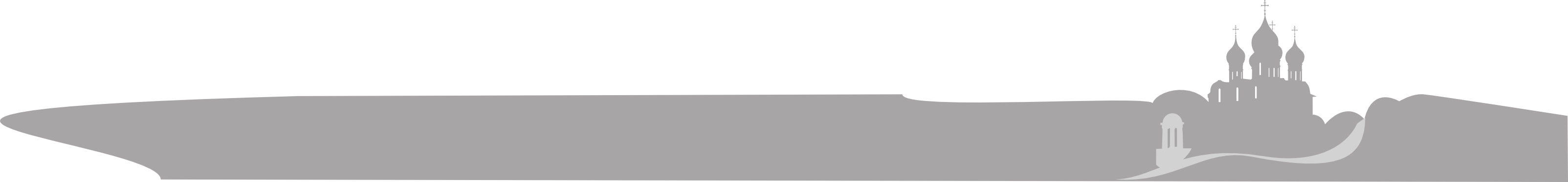 27 февраля-5 марта 2018 года
Ярославль
Актуальные проблемы:
Повышение  профессиональной компетентности педагогов по проблеме сопровождения детей с признаками одаренности. 
Создание организационных моделей работы с одаренными детьми на муниципальном, региональном  школьном уровнях. Преемственность работы с одаренными детьми на разных ступенях обучения.
Повышение мотивационной компетентности педагогов; ( преобладающая ориентация на подготовку к ЕГЭ). 
Создание системы  психологической поддержки и материального стимулирования педагогов, работающих с одаренными детьми; моделей  «обогащения» для педагогов, возможностей профессионального и личностного роста, территории «творчества».
Реализация  принципов гуманистической психологии в  поддержке одаренных детей; организация свободного времени, досуга  ребенка для работы над собственным «доминантным жизненным проектом».
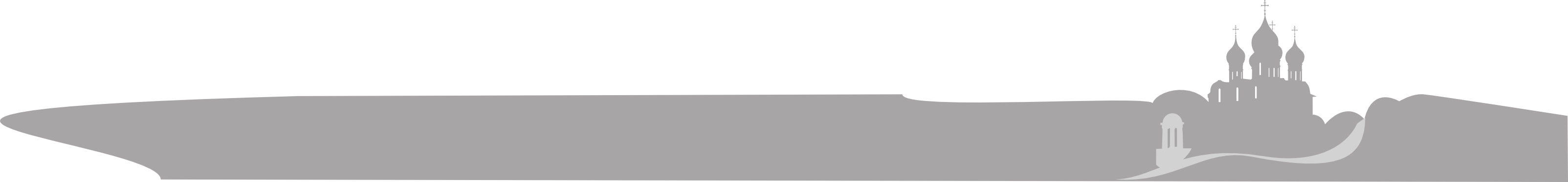 27 февраля-5 марта 2018 года
Ярославль
.
Перспективные идеи, задачи
Создание модели сетевого взаимодействия специалистов, работающих с детьми с признаками одаренности. (Вебинар: «Организация сетевого взаимодействия специалистов, работающих с одаренными детьми» 20.02.2018г. ).
      Организация муниципальных интернет-конкурсов и викторин по предметам. 
Освоение технологий работы с одаренными детьми. Представление лучших практик работы в режиме вебинаров, семинаров. видеоконференций.
 Повышение компетентности специалистов в работе с О.Д. в системе ППК ИРО, внутрифирменных семинаров в ОО. 
Расширение межрегионального сотрудничества (представители Ермаковской СОШ Рыбинского района и школы Ивановской обл.).
Создание мотивирующей. развивающей среды в ОО. 
Расширение социального партнерства в сопровождении одаренных детей.
Родительский ресурс в работе с детьми с признаками одаренности.
  Направление инновационной деятельности: « Формирование навыков и компетенций XXI века (креативность, критическое мышление, коммуникация, командная работа)»
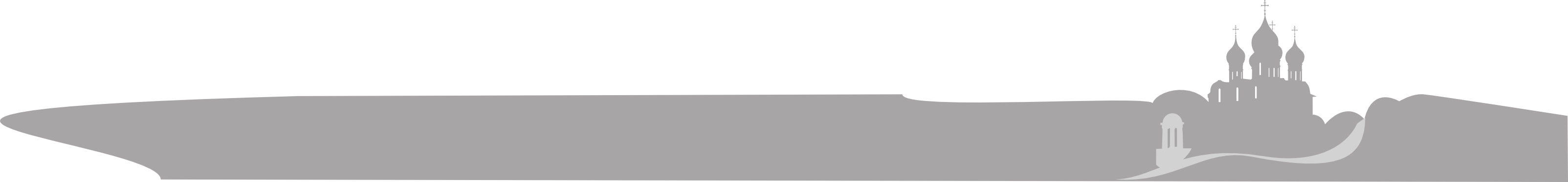 27 февраля-5 марта 2018 года
Ярославль